Why do earthquakes occur?How do we measure them?
Earthquakes what do you know?
.
The movement of the earths crust causes it to crack, these are called _________. There is _________ where the crust along a fault moves.  The crust sometimes _________________ and pressure builds up.  When the _____________is high enough the plates move suddenly past each other. The ________ released is the earthquake.  The point where the energy is released from is called the _____________.   Shock waves  called _________________from the earthquake travel across the surface from the ______________, this is the point on the surface above the focus.
Pressure
Shock
Faults
Energy
Seismic waves
Locks together
Focus
Tension
epicentre
How do we measure earthquakes?
Richter magnitude scale
measures the amount of energy released by the earthquake, the strength of the shaking. It is a base-10 logarithmic scale.

The Mercalli Scale 
measures the intensity of the earthquake by the effects of an earthquake at different sites.
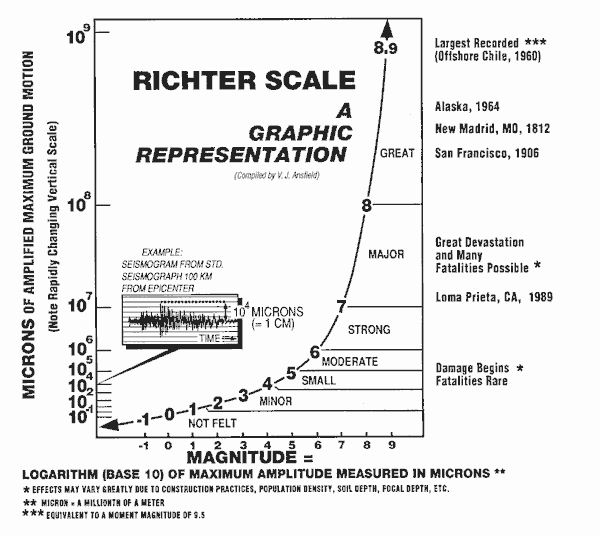 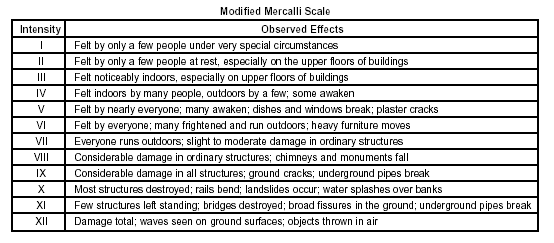 Using the Richter and Mercalli scales
Rate the quake!!
California 2014
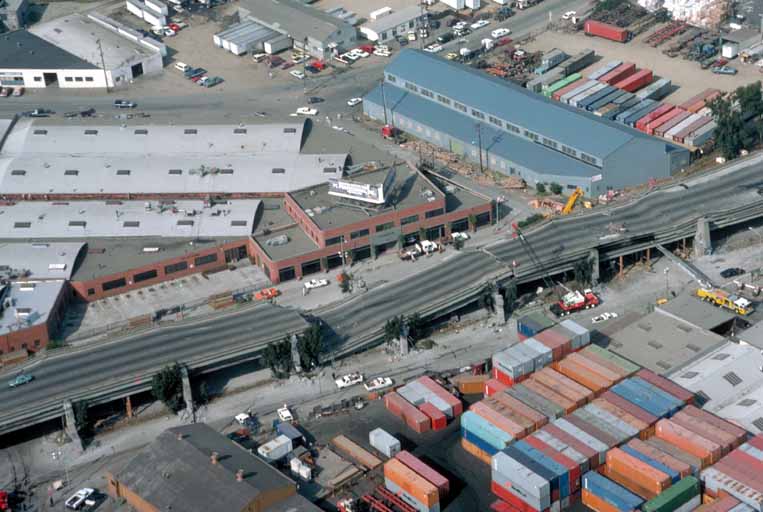 Bam, Iran  2003
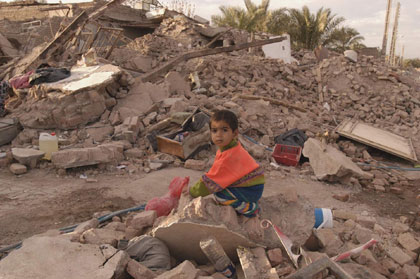 Japan
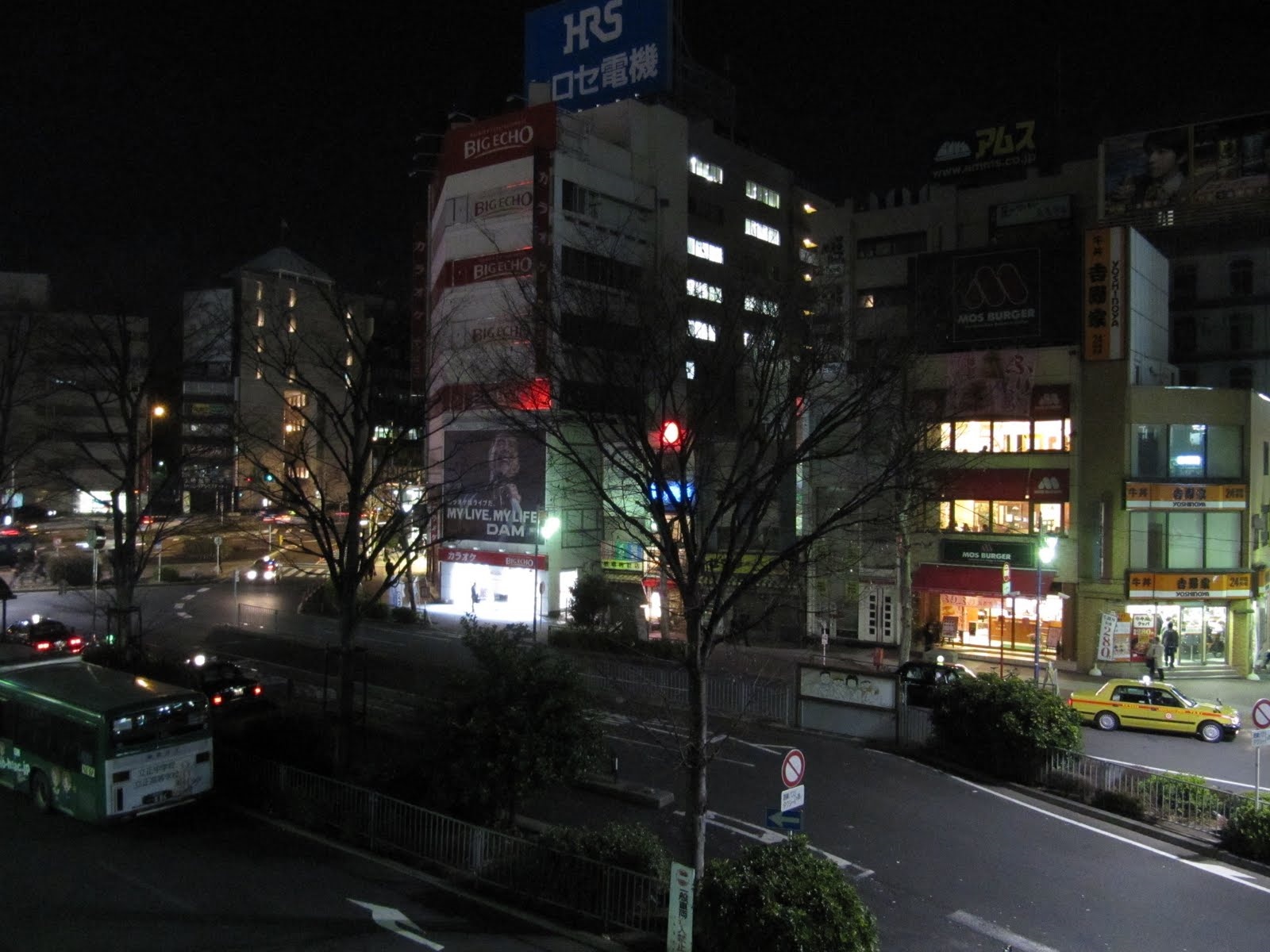 http://video.google.com/videoplay?docid=-2526322756300486472&q=kobe+japan+video
Pakistan Kashmir earthquake
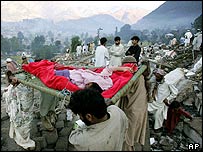 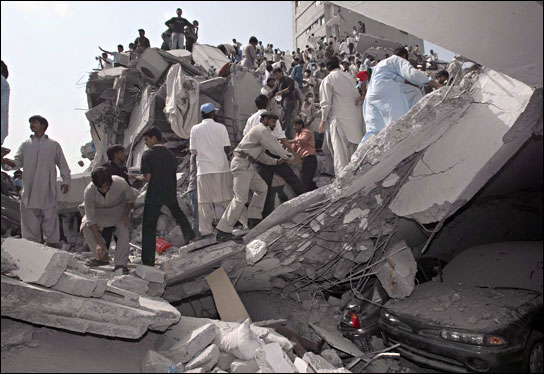 http://news.bbc.co.uk/1/hi/world/south_asia/4321490.stm
Hawaii 2006
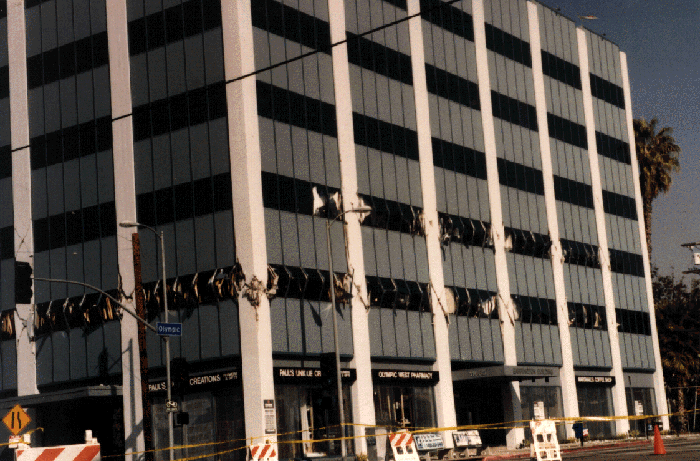 Nepal 2015
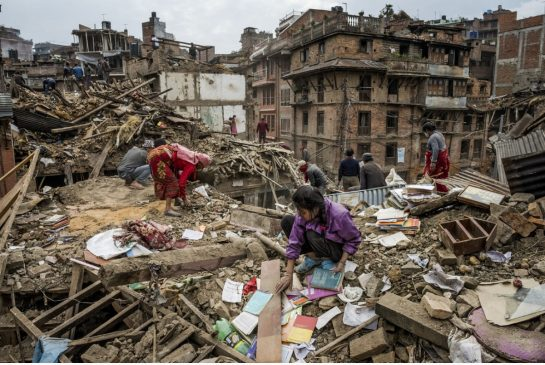 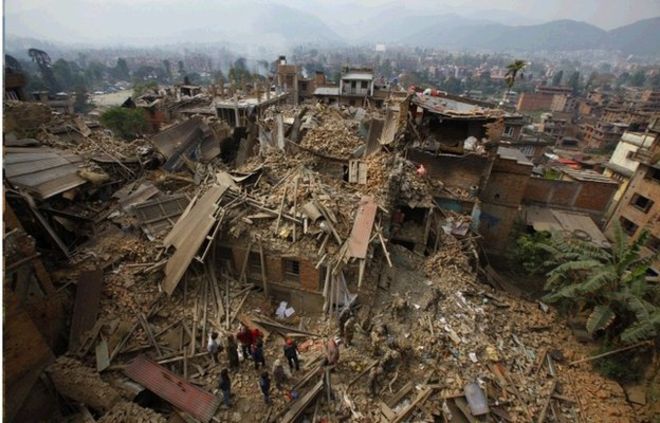 Mercalli or Richter Scale?
Task 1
Which measurement do you think is the most useful?  Explain your answer.

Task 2
Use the internet – can you find ways that earthquakes can be predicted?
Richter scale
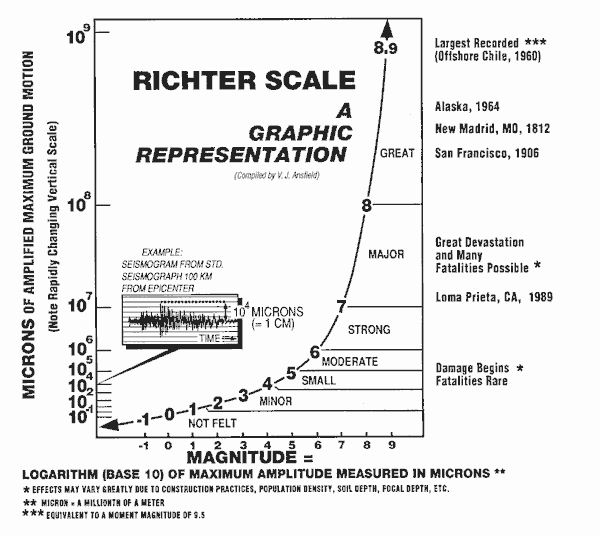 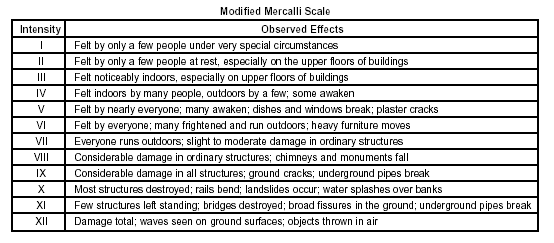